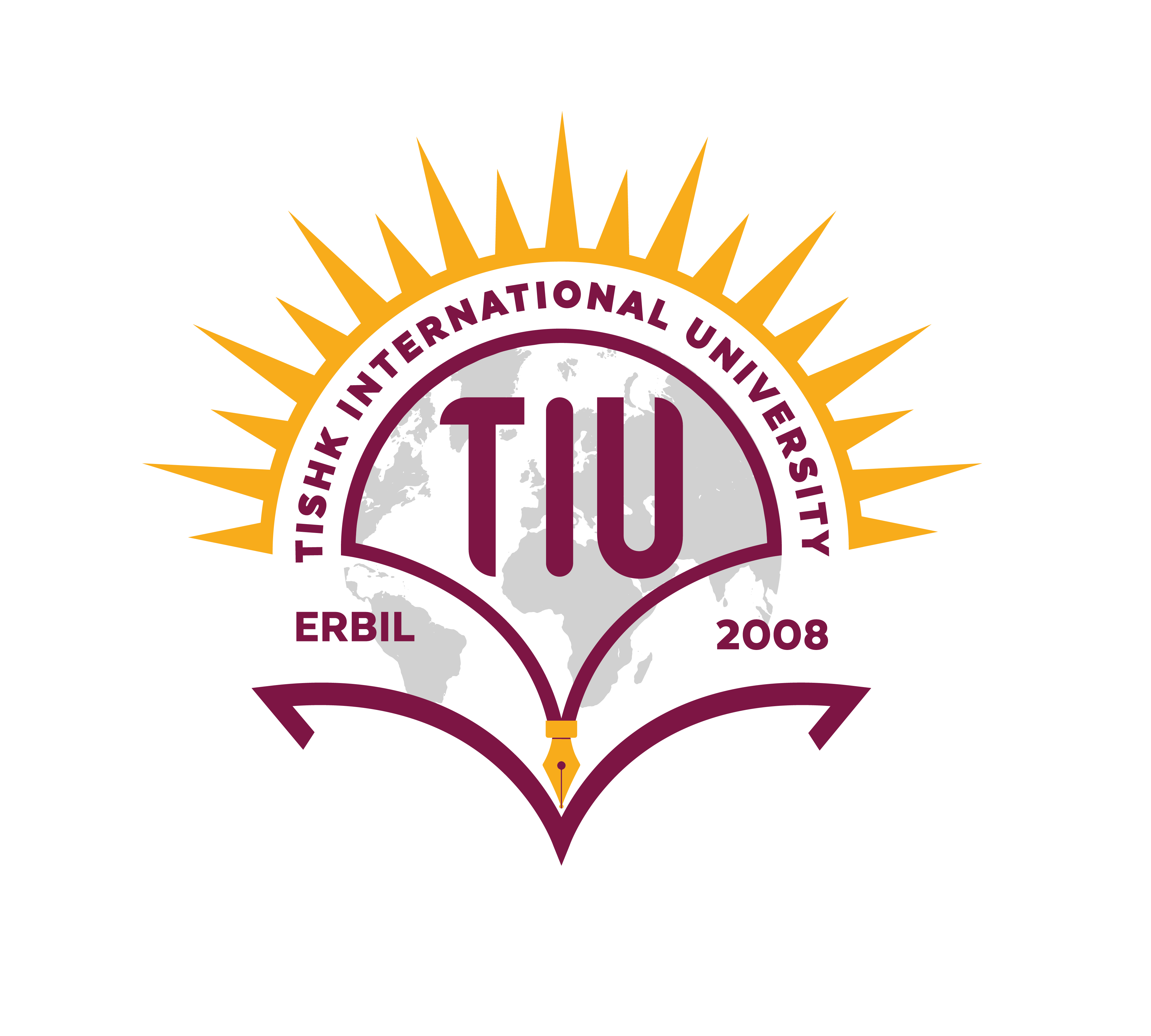 Lecture 3: Cartesian Products
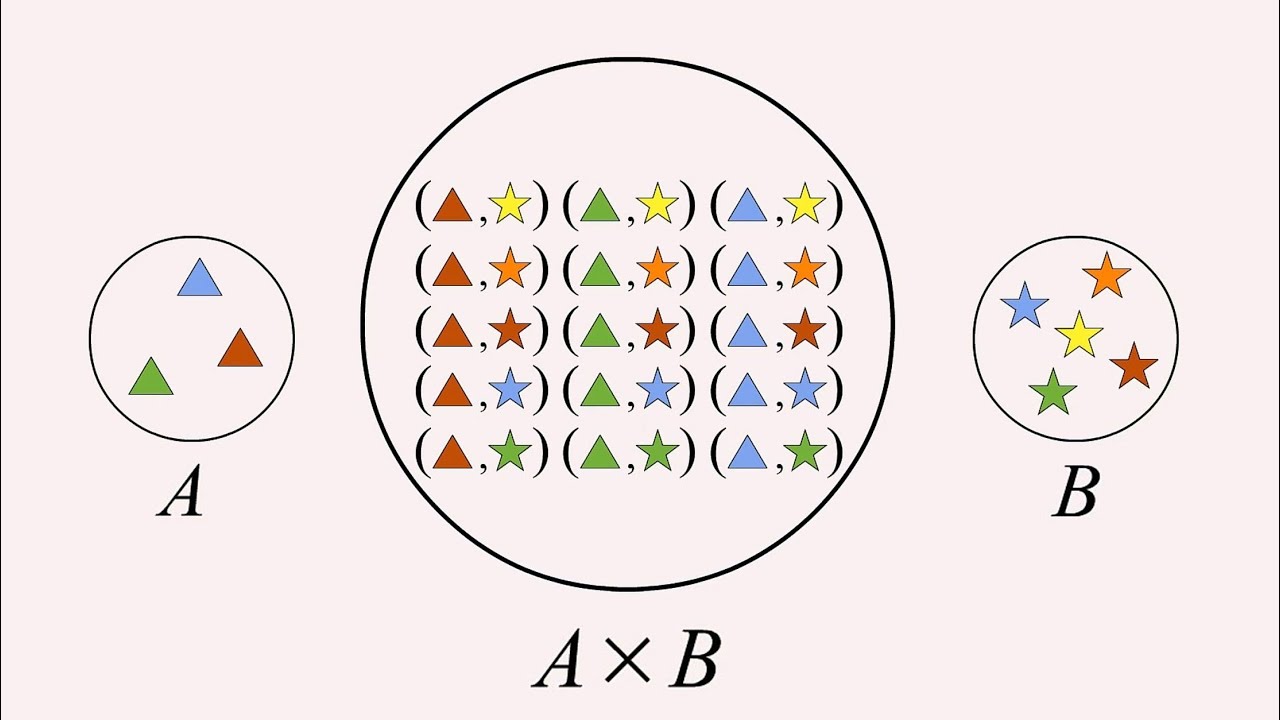 Objectives:
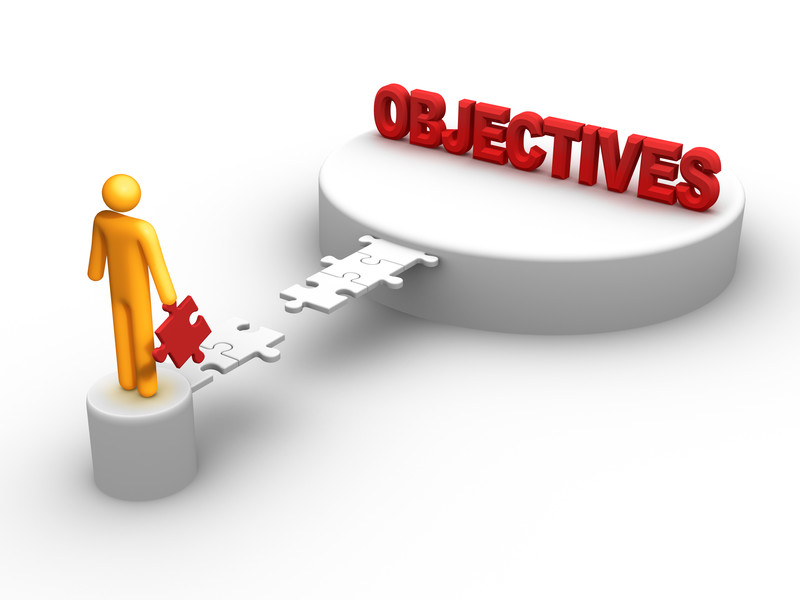 An ordered pair is a set of two numbers that identifies the location of a point on a coordinate plane.
You’ve seen ordered pairs before as graph coordinates:
not the same ordered pairs
[Speaker Notes: Given two points are different on the coordinate system, that is why their set notation should be different as well.]
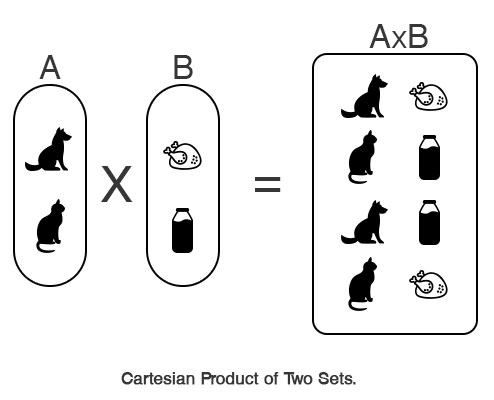 Also, it can be called Cross Product
[Speaker Notes: Cartesian Product/Cross Product]
Cross join or Cartesian Join
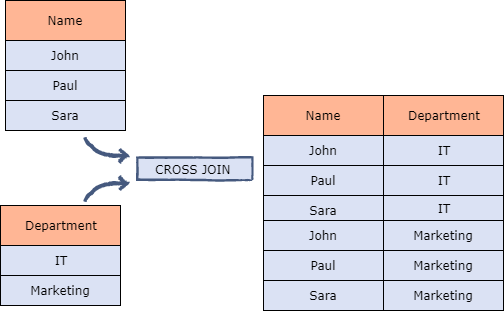 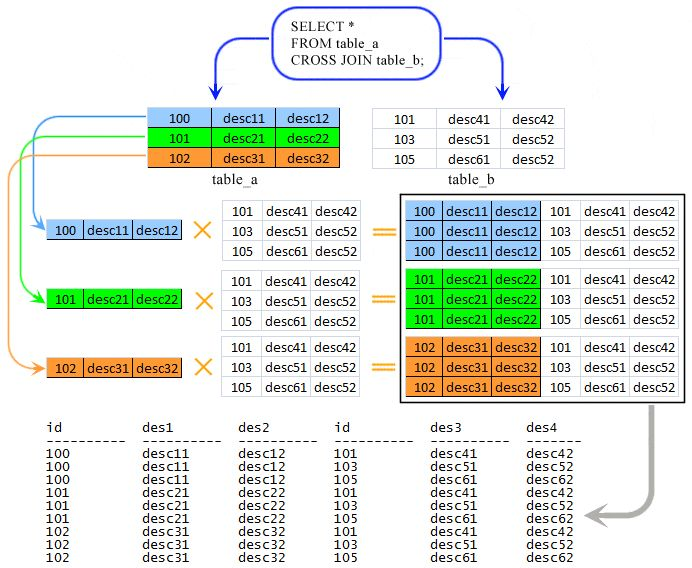 Usage in Database
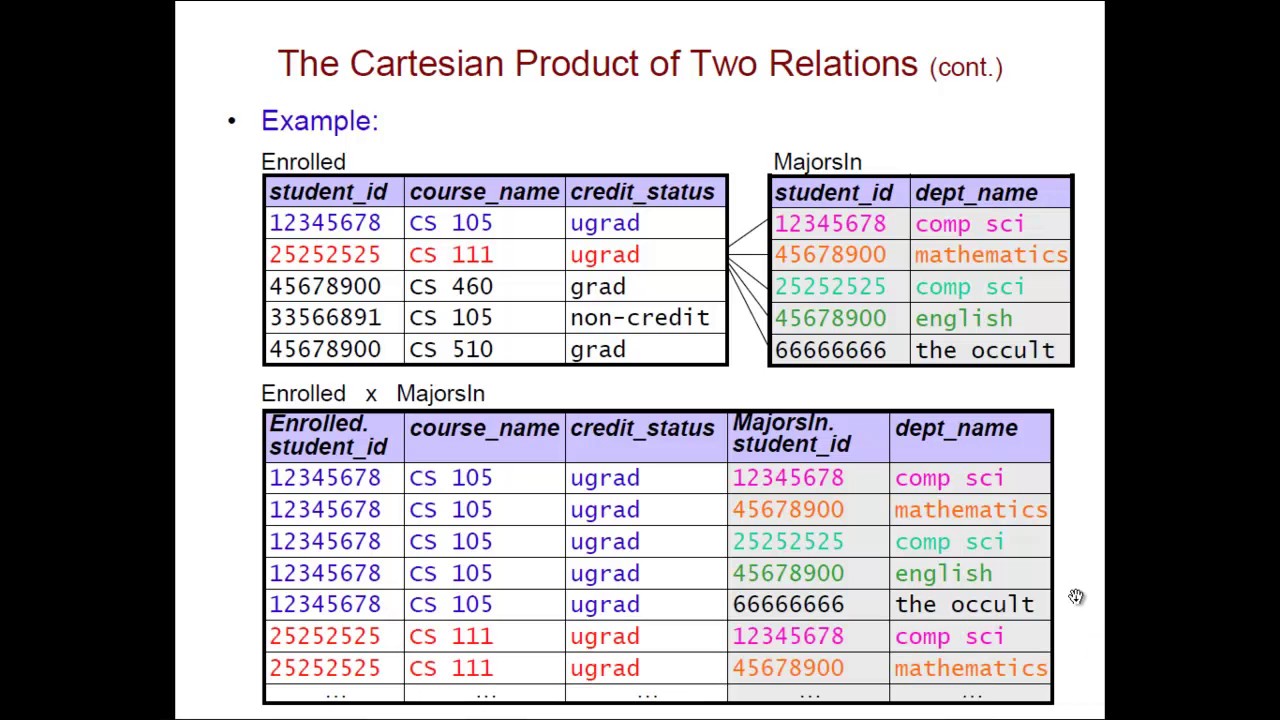 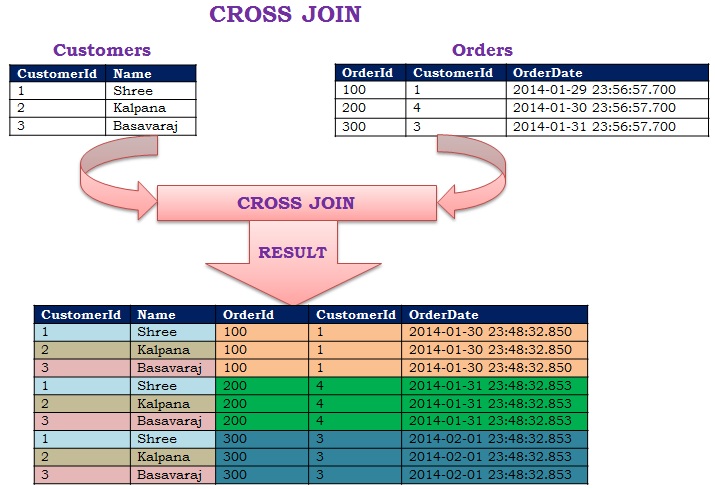 Cardinality – the number of elements in a set.
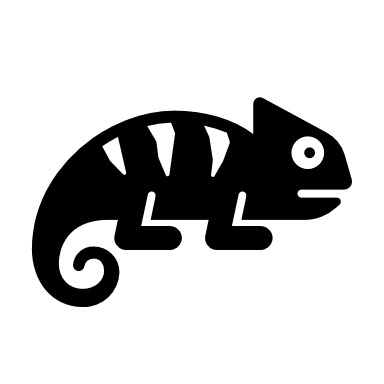 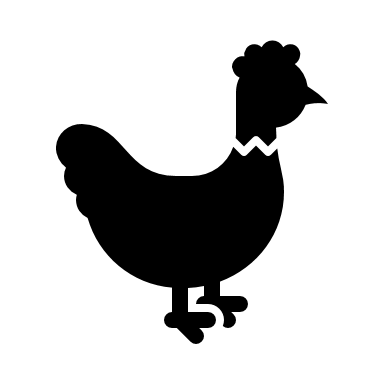 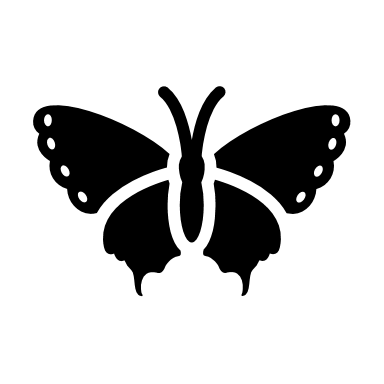 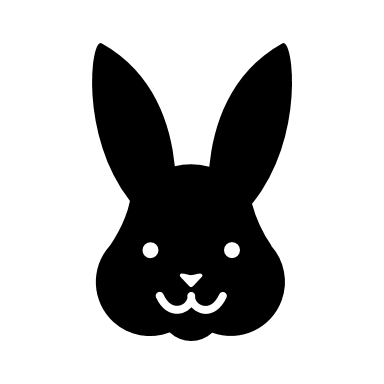 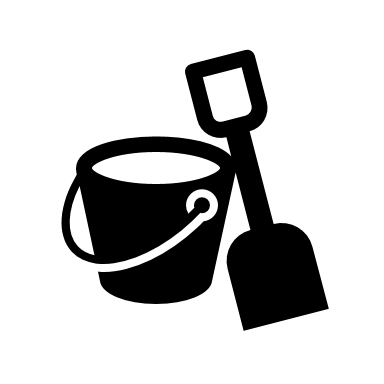 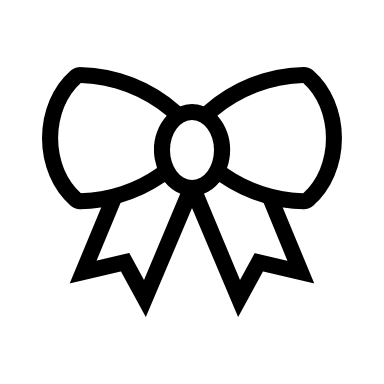 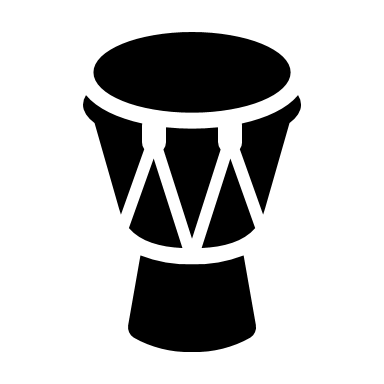 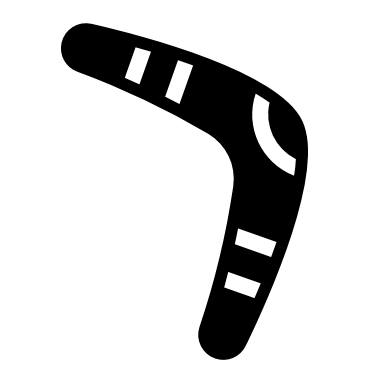 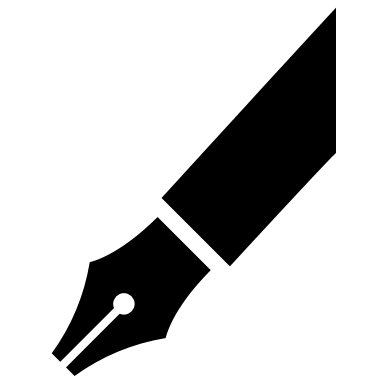 Cartesian Products can generalize to n-tuples
3-tuple
n-tuple
Truth Sets
a mathematical or logical set containing all the elements that make a given statement of relationships true when substituted in it the equation.
the equation x + 7 = 10 has as its truth set the single number 3
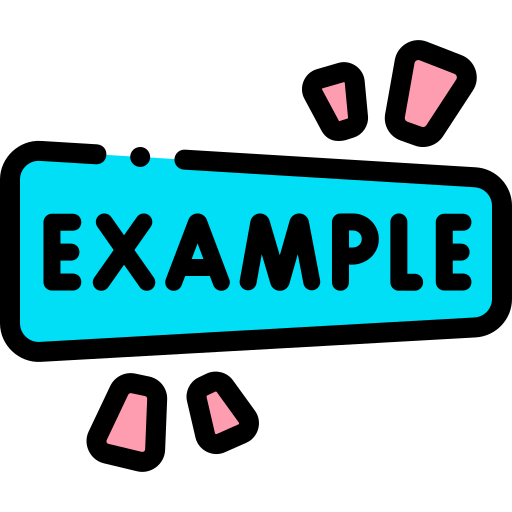 absolute value
Quantifiers
Besides  “for  all”  and “for  every,”  universal quantification can be  expressed  in many  other  ways, including  “all  of,”  “for  each,”  “given any,”  “for arbitrary,”  “for  each,”  and  “for  any.”
universal
Besides the phrase  “there  exists,”  we  can also express existential quantification in many  other ways, such as by  using  the  words “for  some,”  “for  at least one,”  or “there  is.”
existential
Quantifier Negation
All students in my class have not taken a course in programming.
There is a student in my class who hasn’t taken a course in programming.
We use this notation everywhere in mathematics
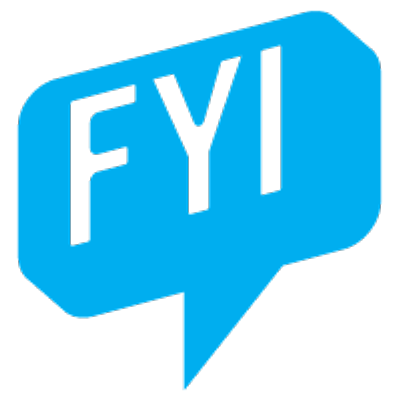 A conjunction implies that both statements are true, while disjunction implies that at least one statement is true. With a conjunction, statements are connected by the word "and" while with disjunction statements are connected by the word "or." The symbol for conjunction is ∧. The symbol for disjunction is ∨.
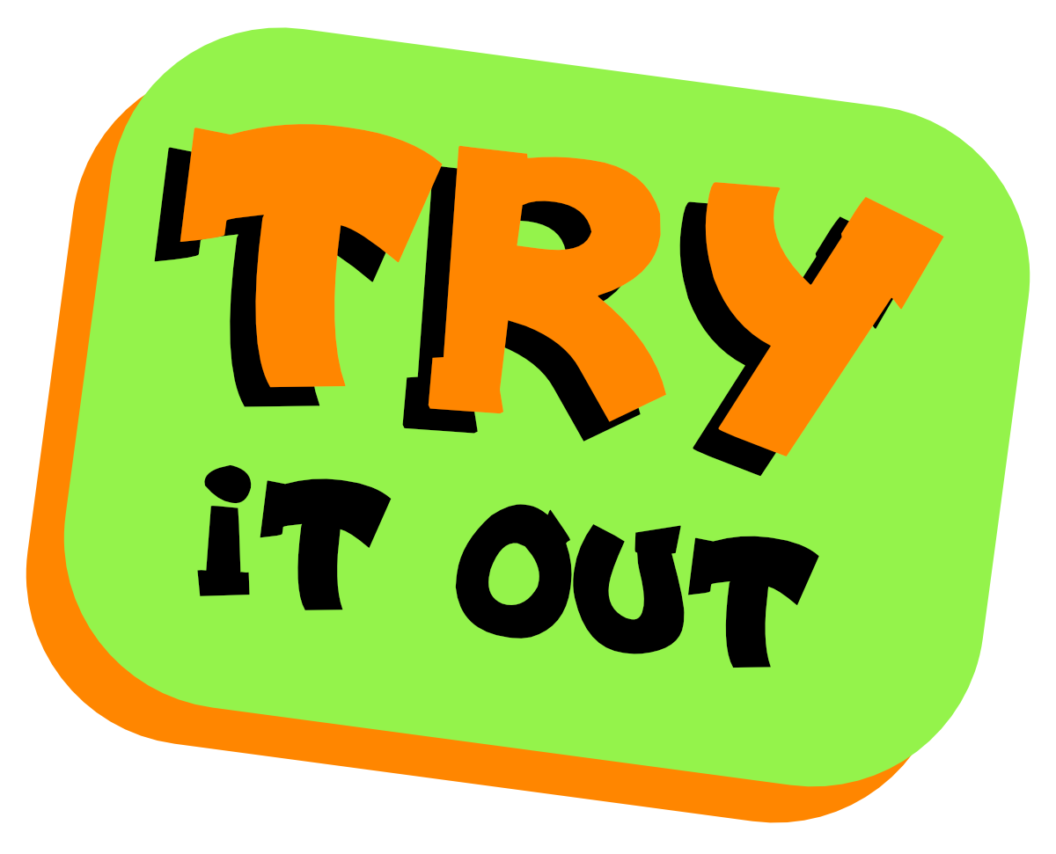 Truth Sets
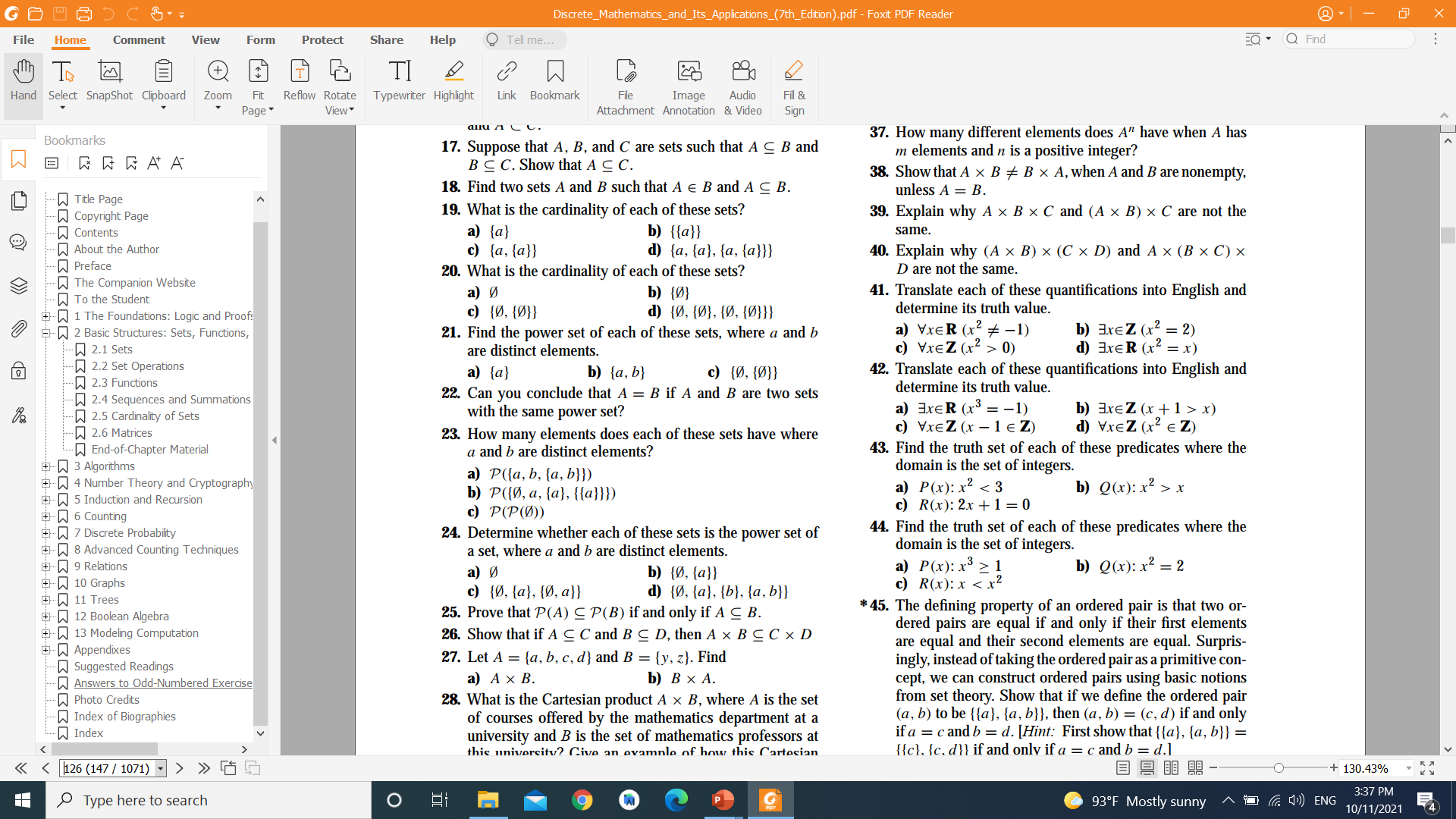 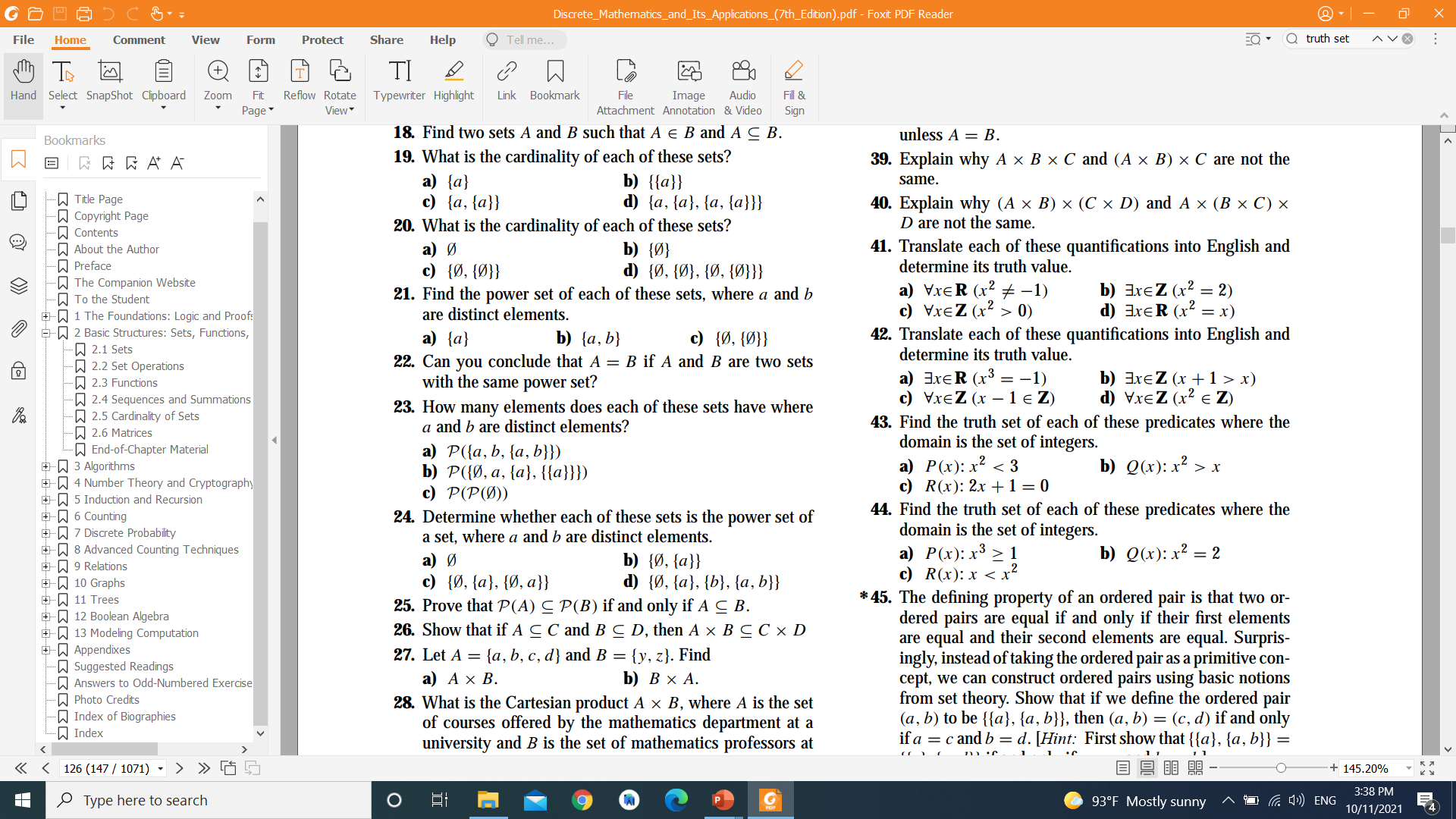 [Speaker Notes: Recall: 
R – real numbers
Z – integers
N – natural numbers
W – whole numbers
Q – rational numbers]
1) Let  P(x)  denote the  statement “x  ≤  4.”  What are  these  truth values? 
a) P(0) 
b) P(4)
c) P(6)
2) Let  P(x)  be  the  statement “x  spends more  than five  hours  every  weekday  in class,”  where  the domain for  x  consists  of  all  students. Express each of these  quantifications in  English. 
∃xP(x)   
∀xP(x)
5) Let  N(x)  be  the statement “x  has visited North Dakota,”  where  the  domain consists  of the students in  your school. Express each of these  quantifications in English. 
∃xN(x)
∀xN(x)
3) Suppose  the domain of the propositional function P(x, y)  consists  of pairs  x  and  y, where  x  is 1, 2, or  3 and  y  is    1, 2, or  3. Write  out these  propositions using  disjunctions  and conjunctions. 
a) ∃x P(x,  3) 
b) ∀y P(1, y) 
c) ∃y￢P(2, y) 
d) ∀x  ￢P(x,  2)
Cartesian Products
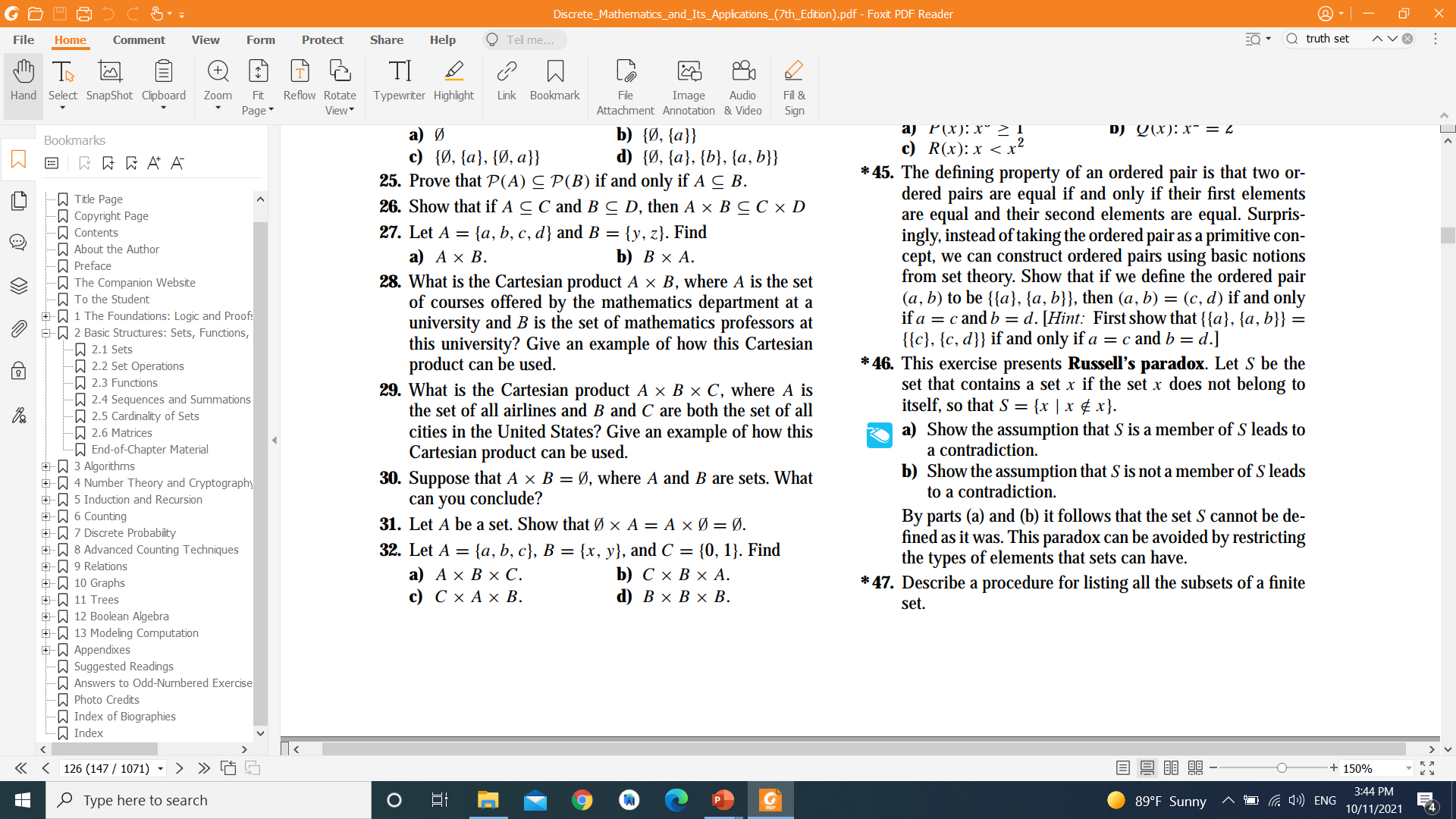 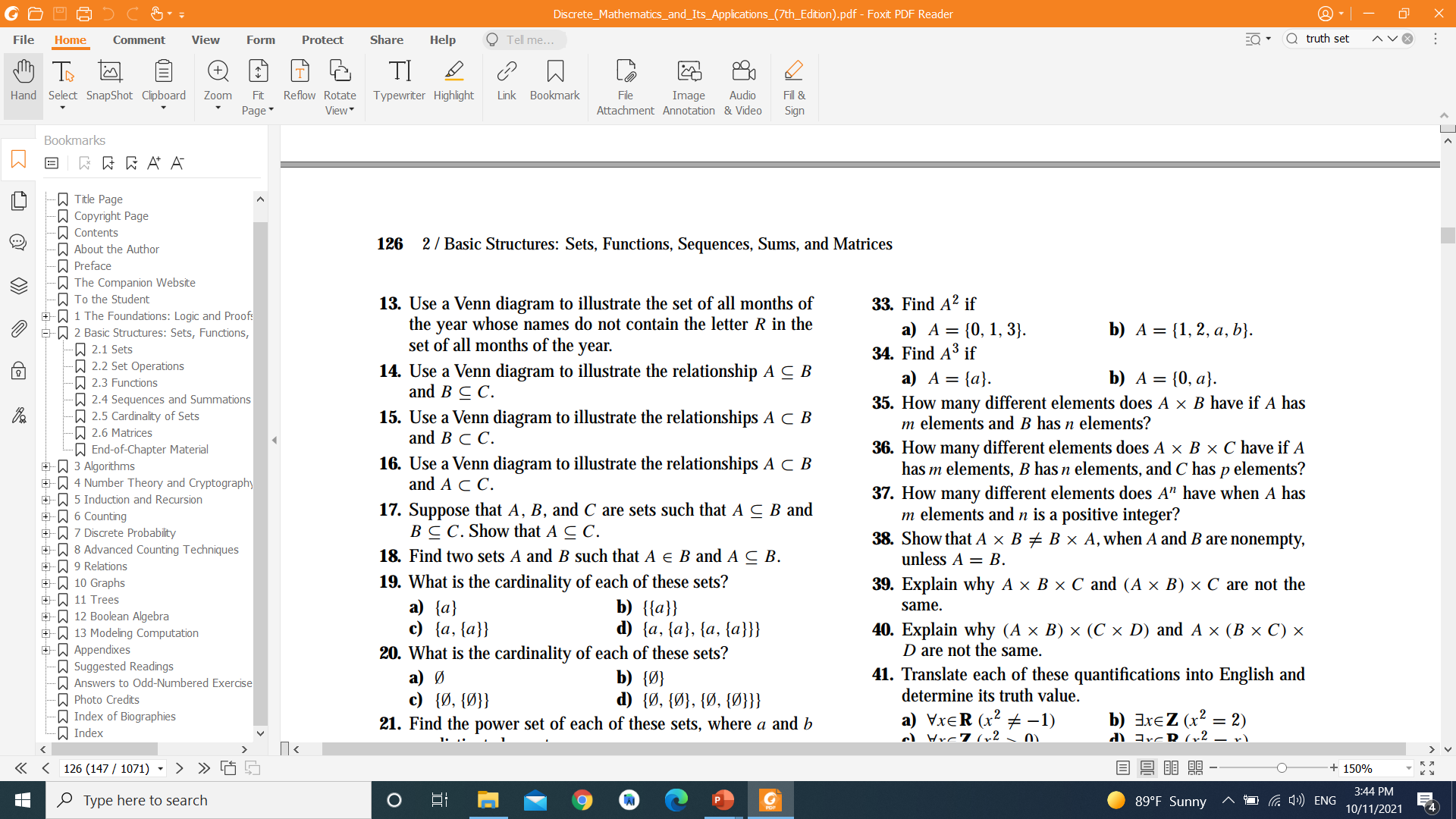 Exercise
Exercise
Exercise
Answers
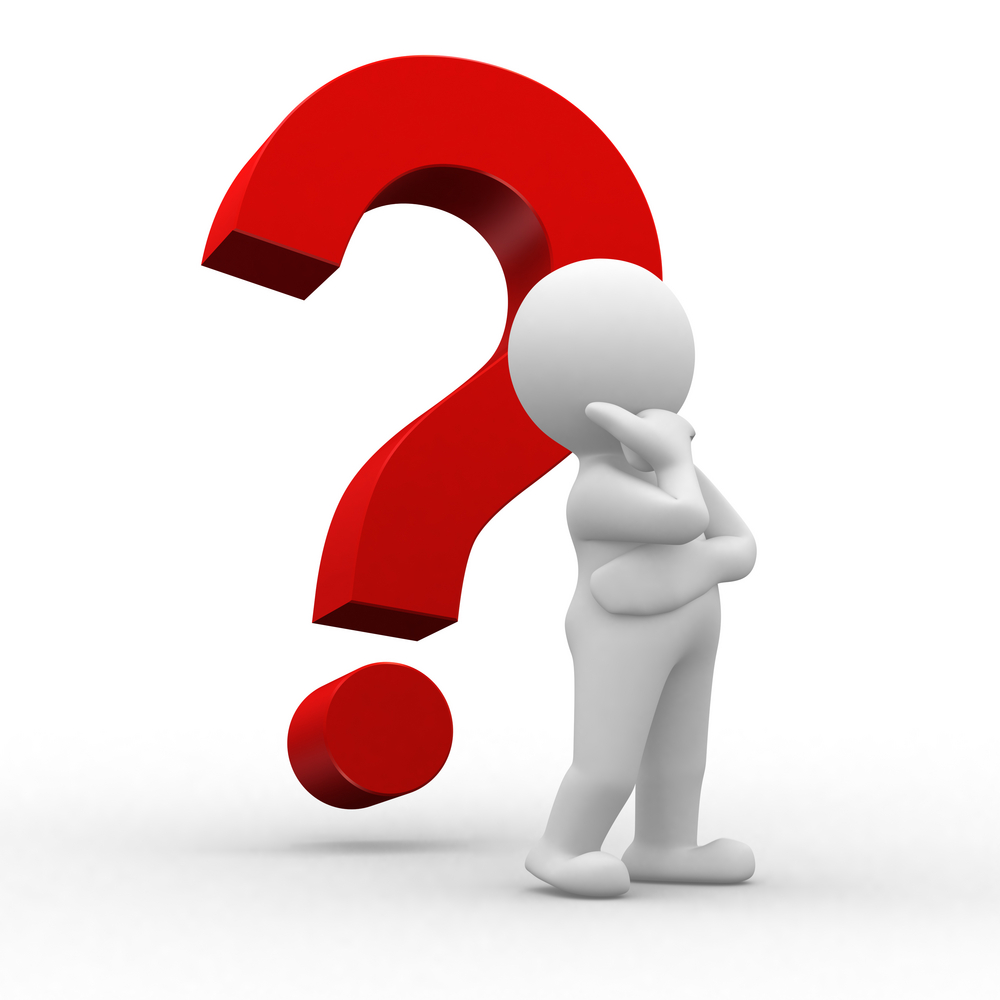 Where do we use Cartesian Products in real life?
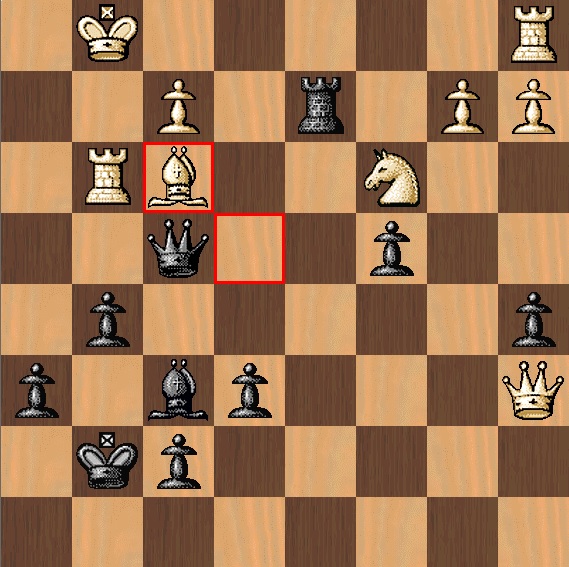 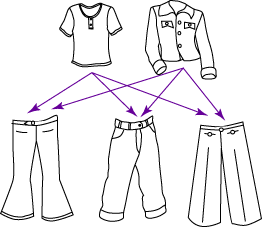 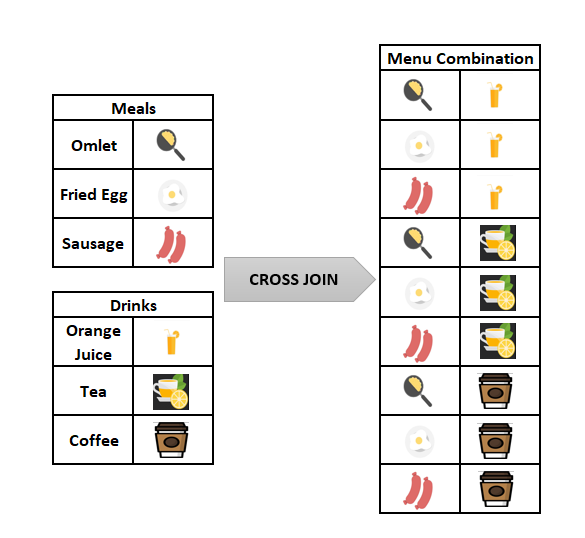 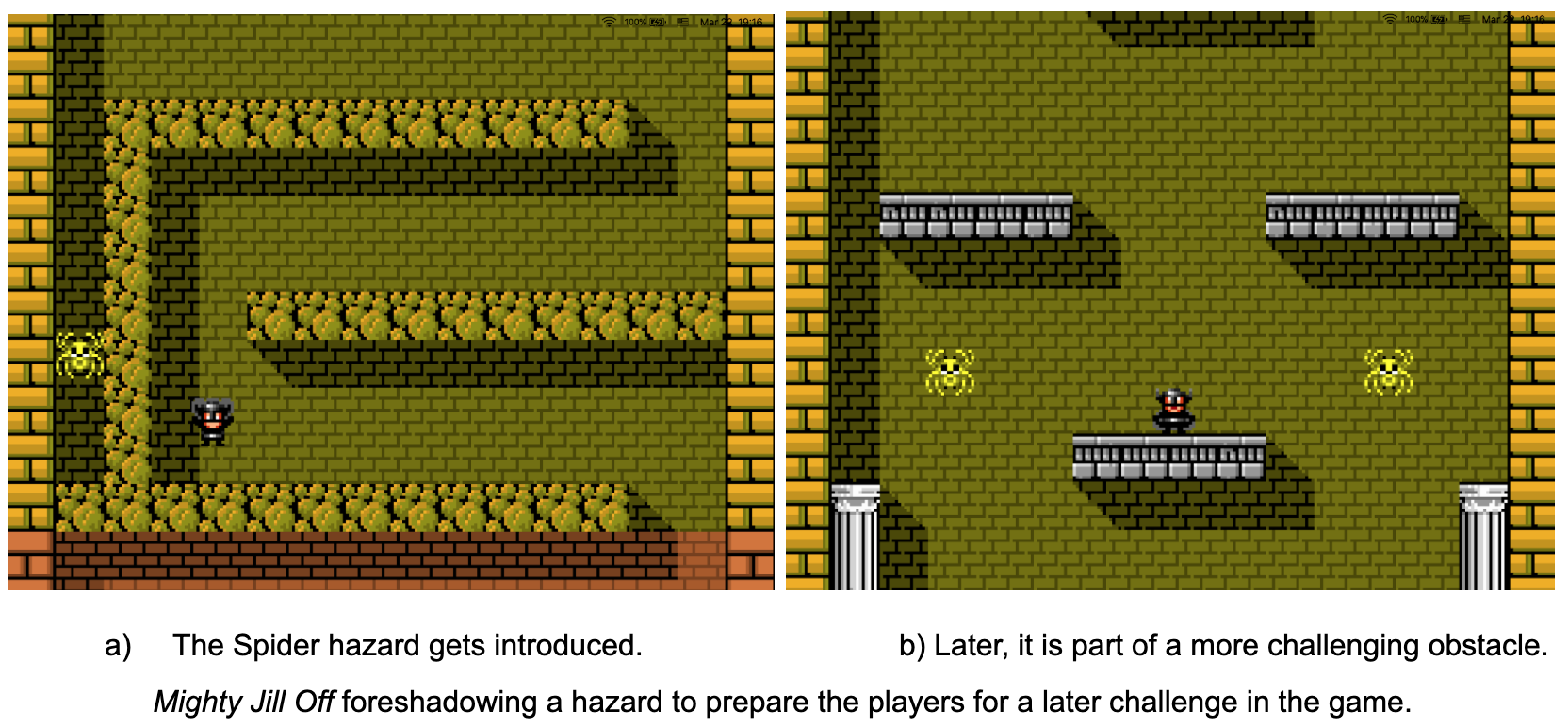 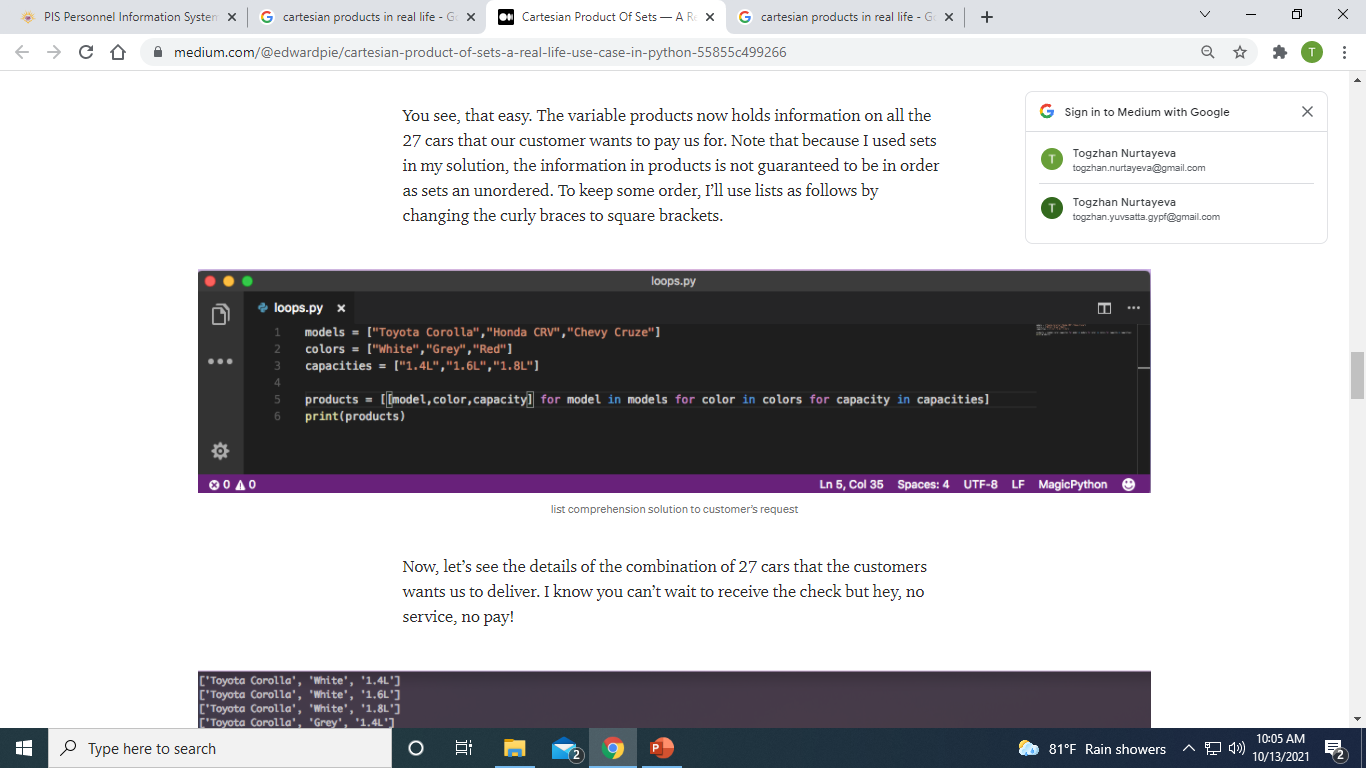 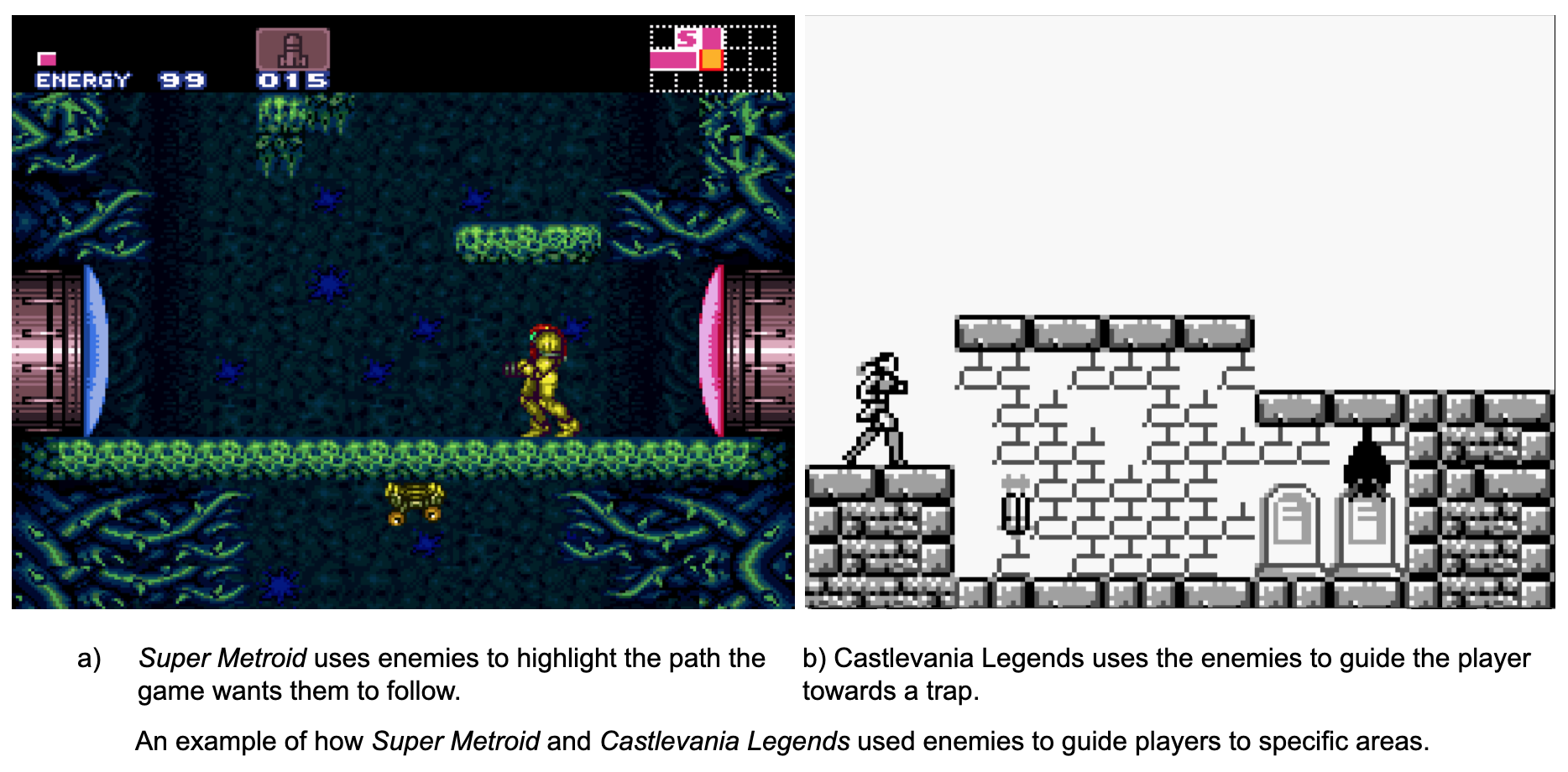 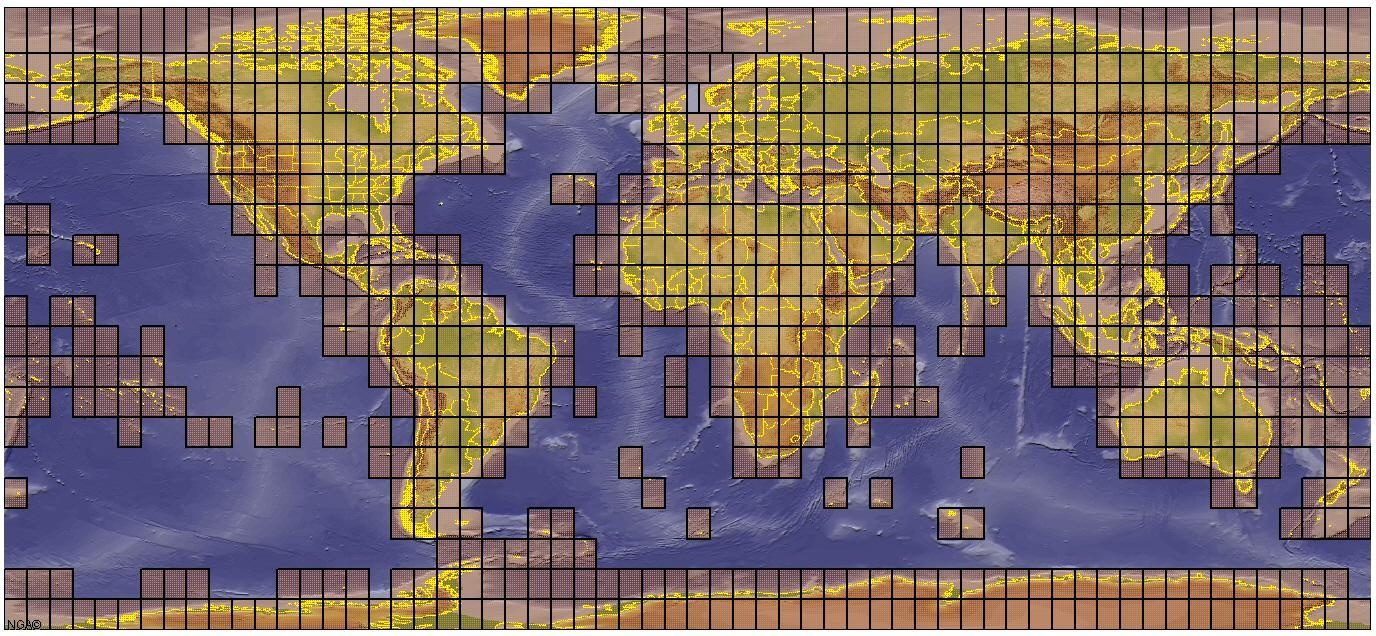 [Speaker Notes: Most computers display images as a raster of points called pixels that can be addressed by their coordinates. 
These coordinates are ordered pairs and hence elements of a Cartesian Product.]
Use Cartesian Product to create combinations from given sets for selling
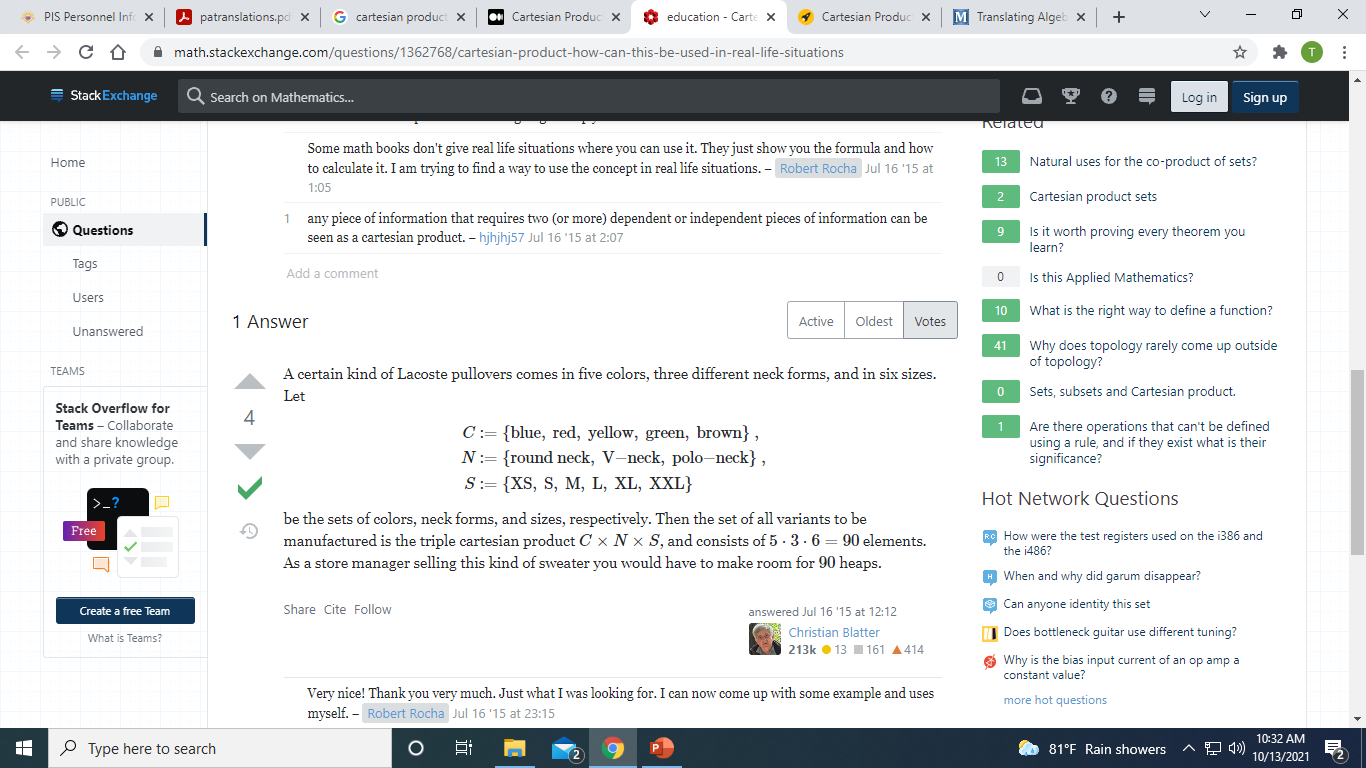 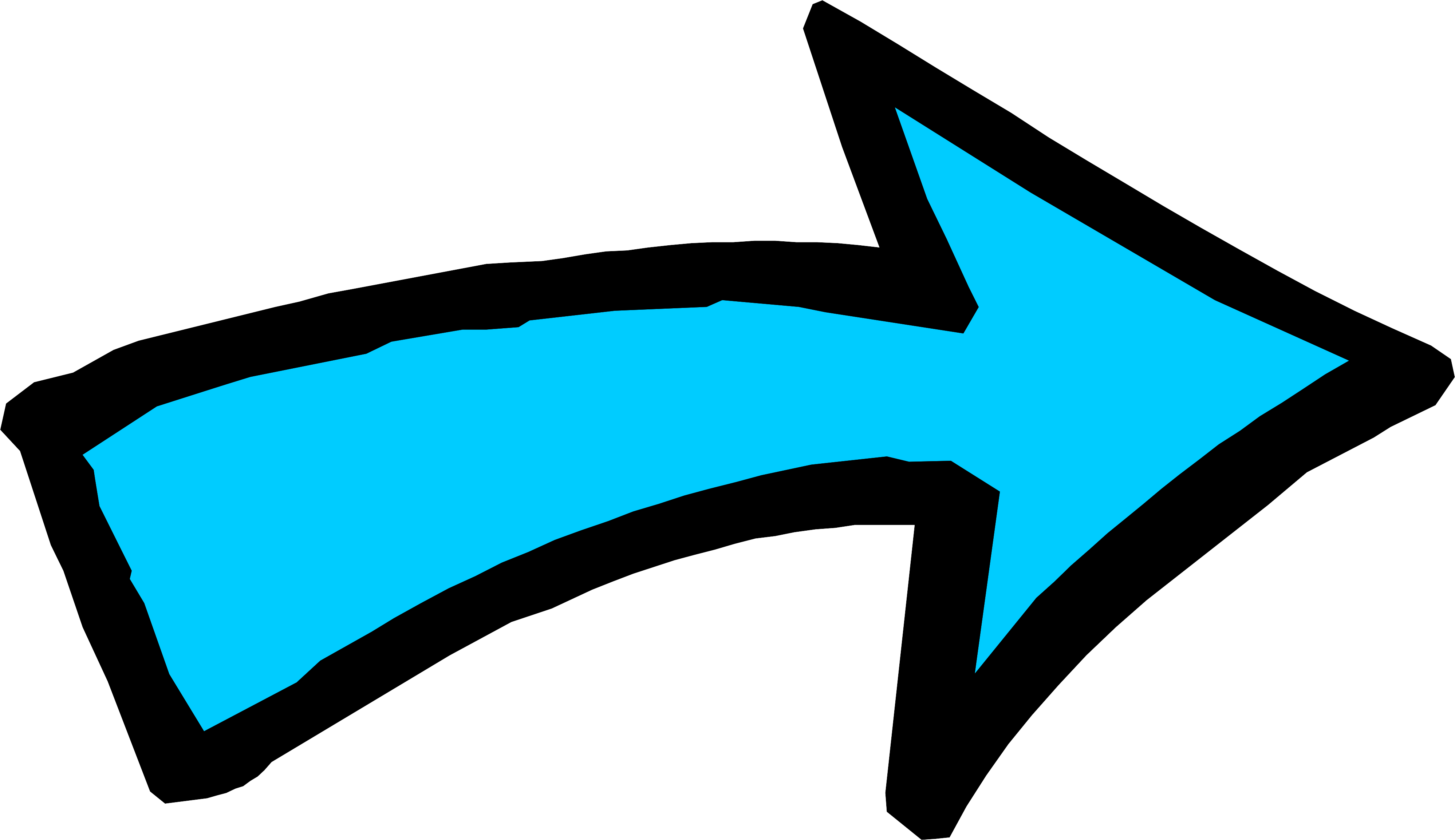 Make & Model : Toyota Corolla, Honda CRV, Chevy Cruze
Colors : White, Grey, Red
Engine Capacities : 1.4L, 1.6L, 1.8L
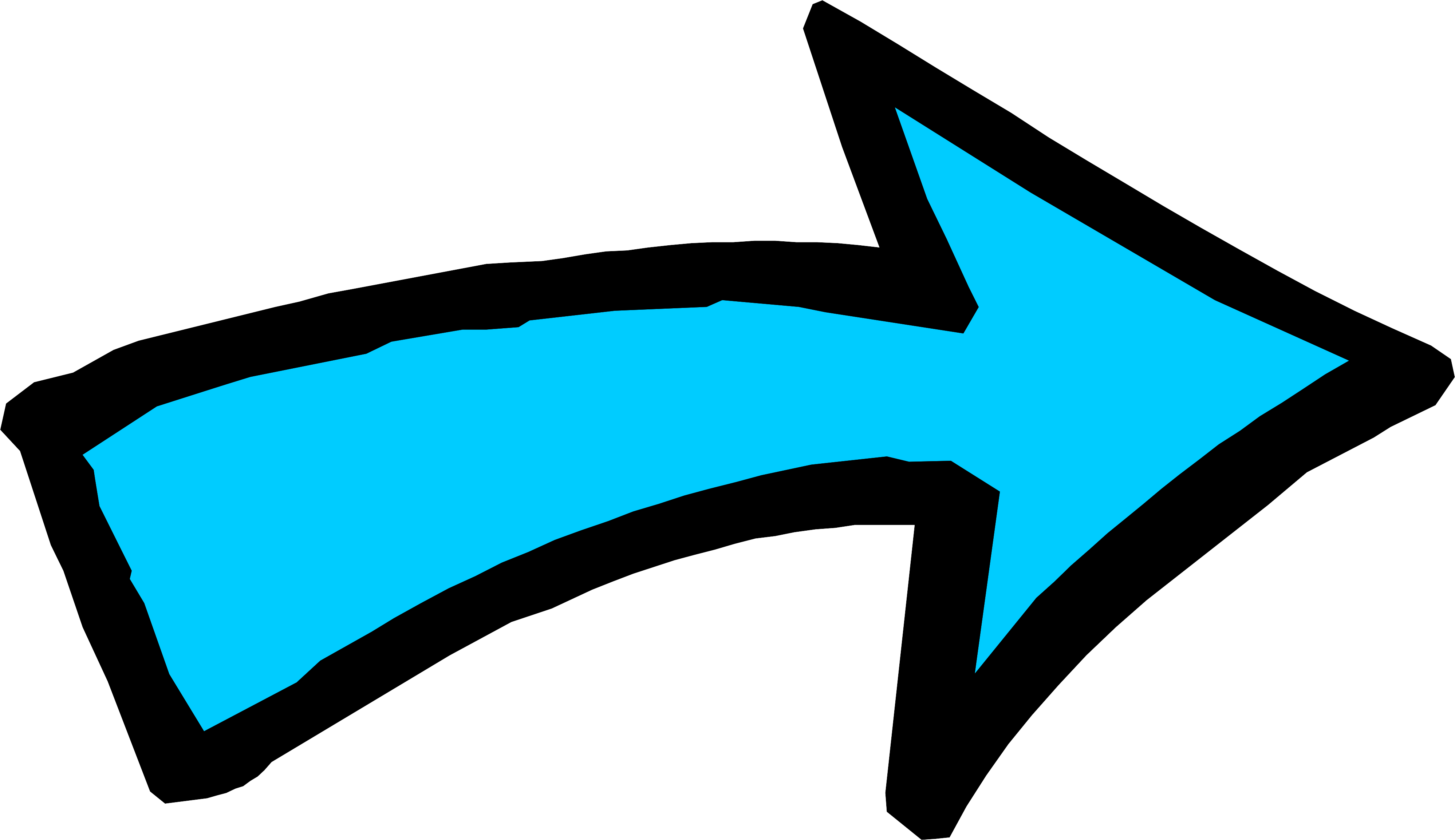